Lecture 40
CSE 331
Dec 10, 2021
Please have a face mask on
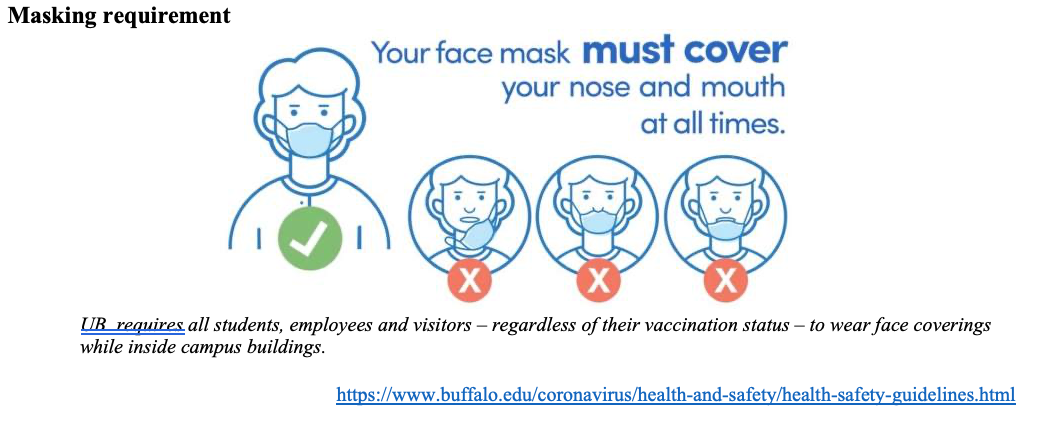 Final exam post
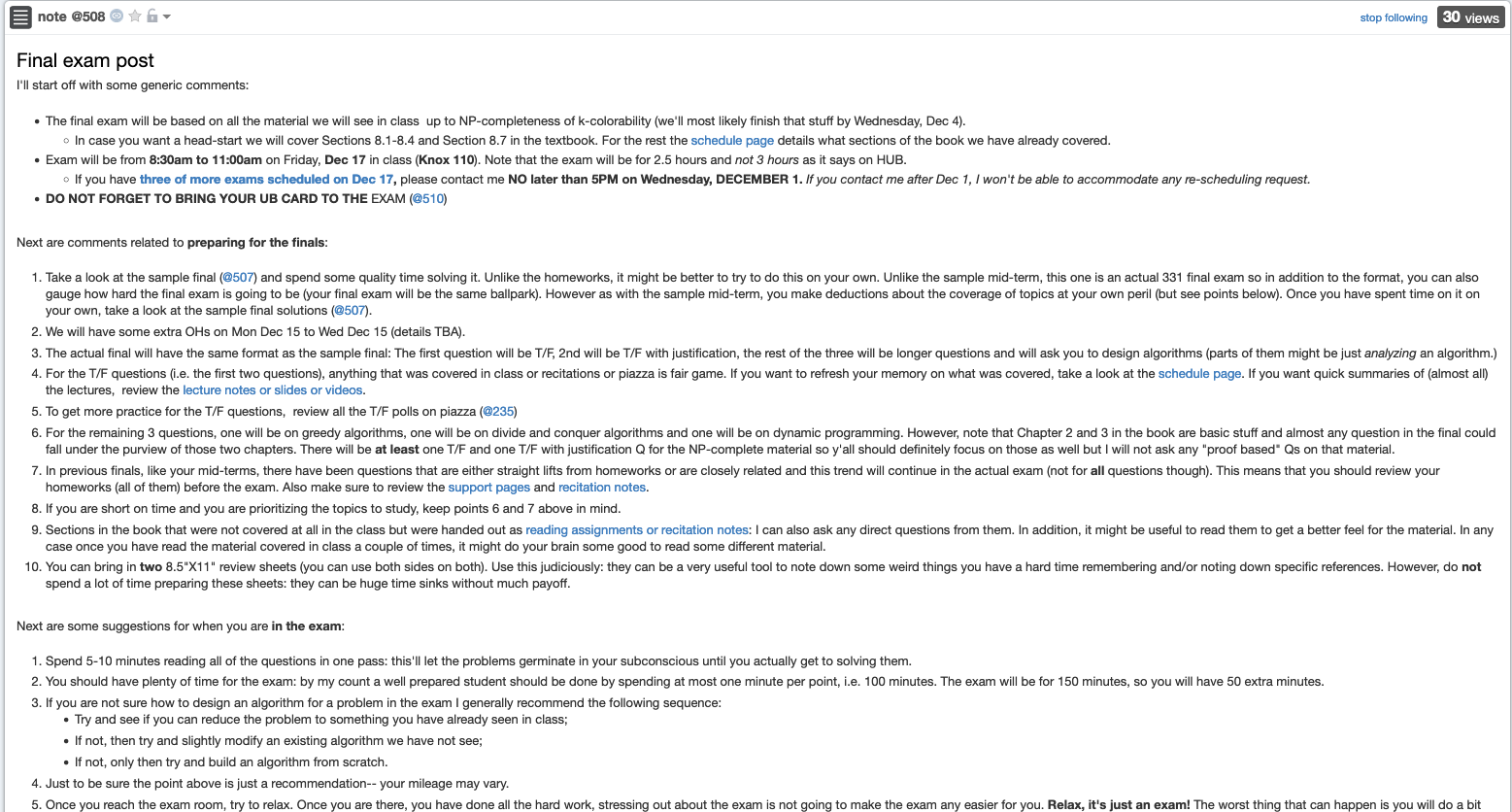 Bring your UB card to final
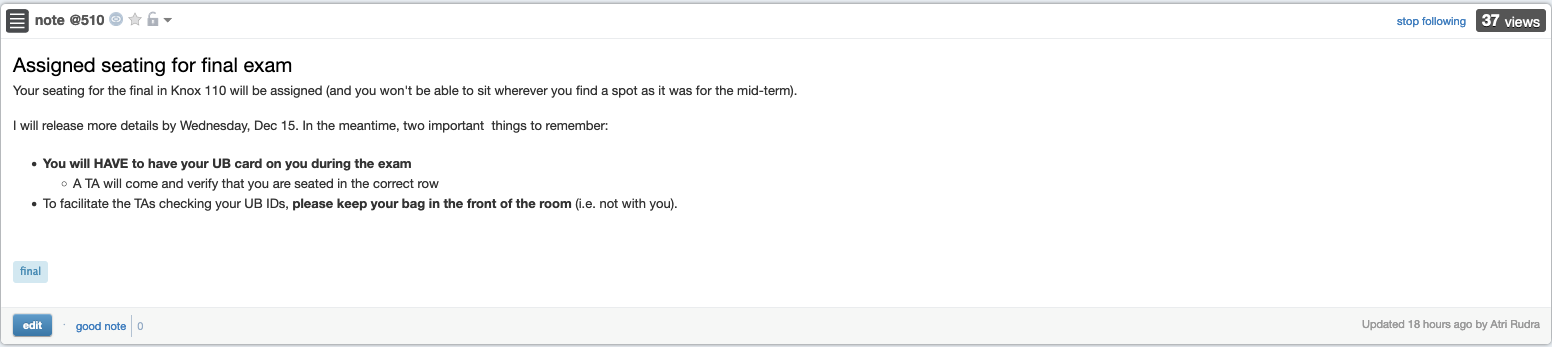 Interested in TAing CSE 331?
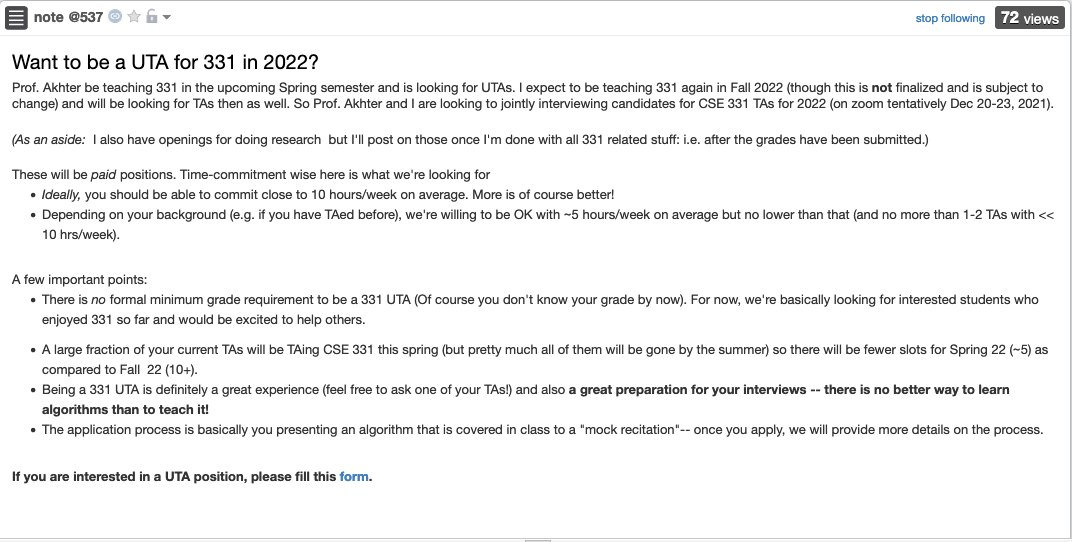 Extra OHs next Mon-Wed
Details by later today on piazza
No undecidability on final
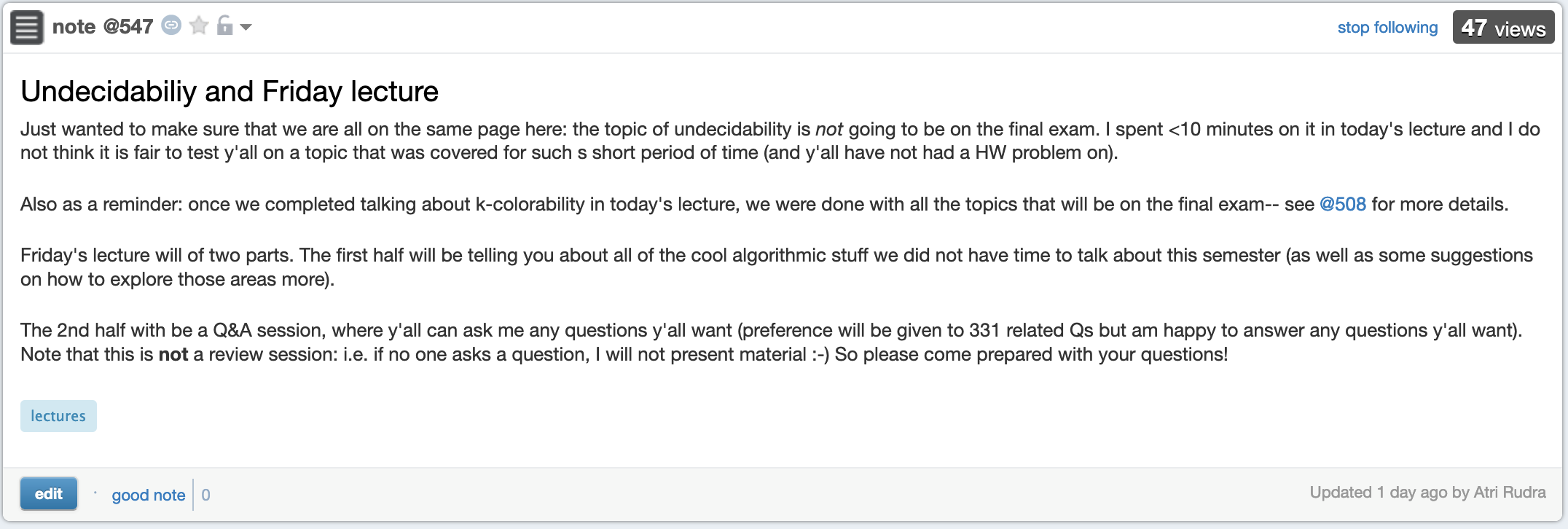 Project stuff still due
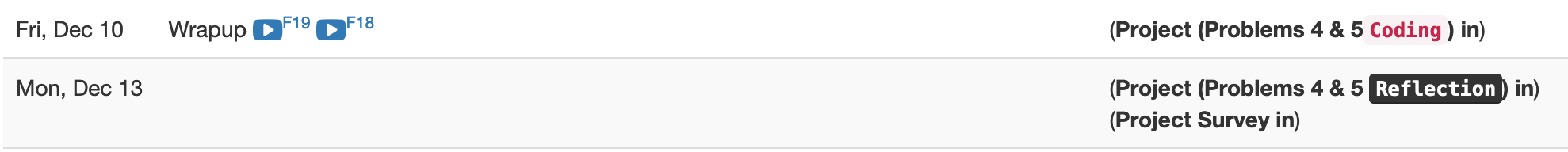 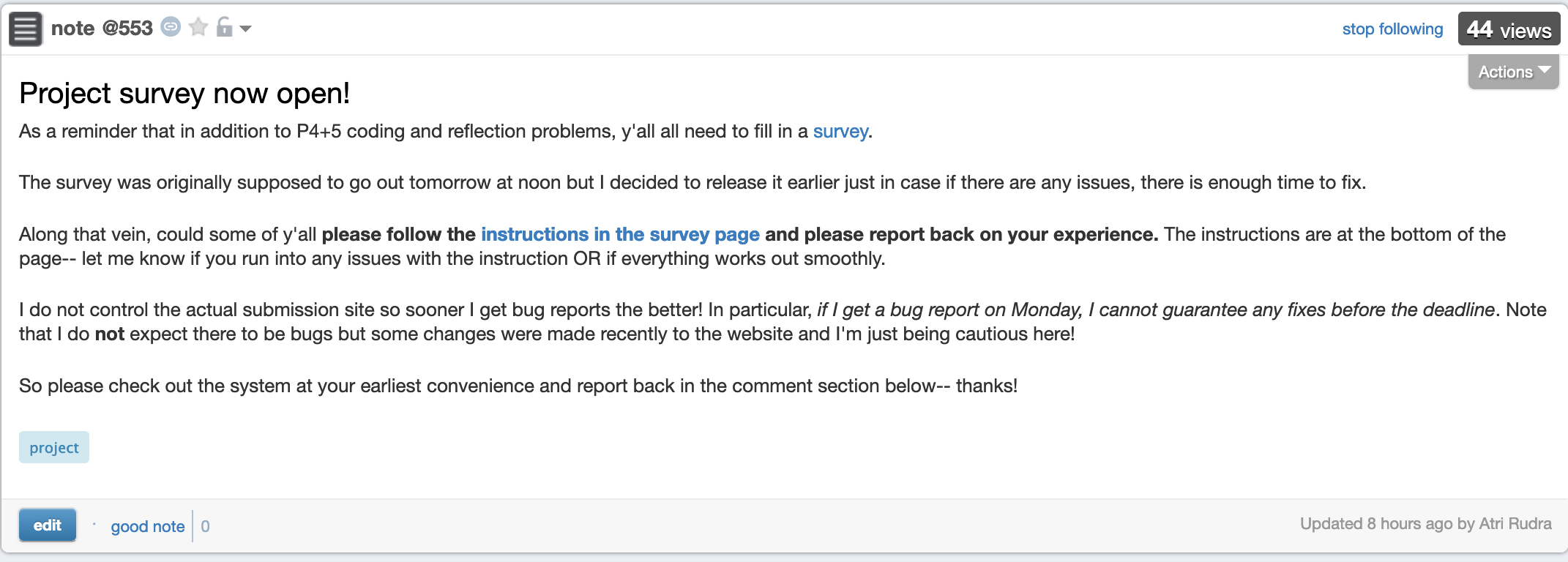 High level view of CSE 331
Problem Statement
Problem Definition
NP-completeness
Three general techniques
Algorithm
“Implementation”
Data Structures
Analysis
Correctness+Runtime Analysis
9
Now relax…
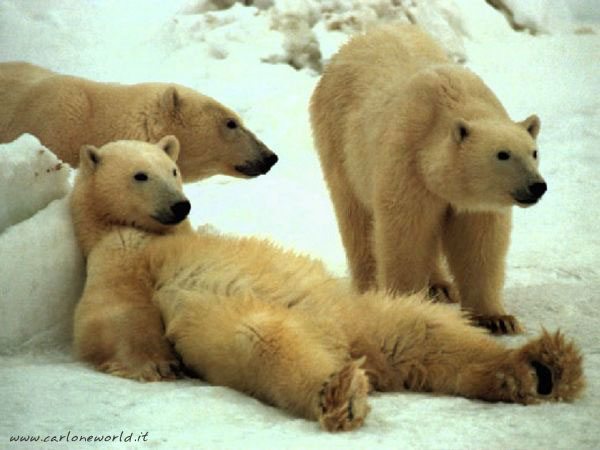 10
Randomized algorithms
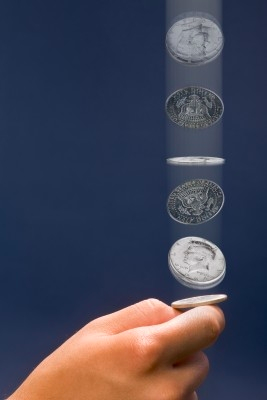 What is different?
Algorithms can toss coins and make decisions
A Representative Problem
Hashing
http://calculator.mathcaptain.com/coin-toss-probability-calculator.html
Further Reading
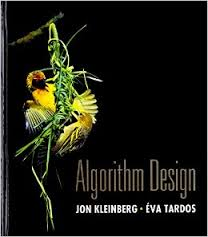 CSE 432
Chapter 13 of the textbook
Approximation algorithms
Cool twist: NP-hardness of approximations!
What is different?
Algorithms can output a solution that is say 50% as good as the optimal
A Representative Problem
Vertex Cover
Further Reading
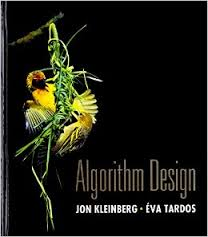 Chapter 12 of the textbook
Online algorithms
What is different?
Algorithms have to make decisions before they see all the input
A Representative Problem
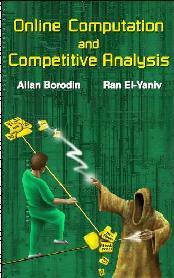 Secretary Problem
Further Reading
Data streaming algorithms
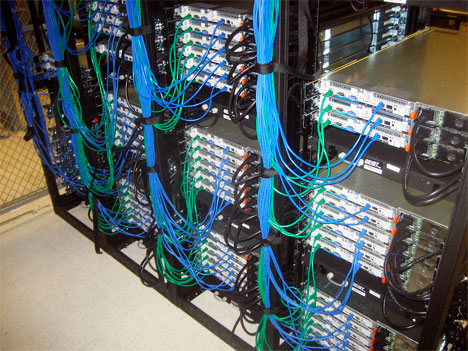 What is different?
https://www.flickr.com/photos/midom/2134991985/
One pass on the input with severely limited memory
A Representative Problem
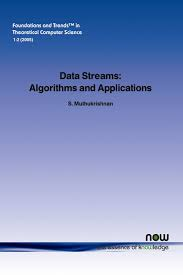 Compute the top-10 source IP addresses
Further Reading
Distributed algorithms
What is different?
Input is distributed over a network
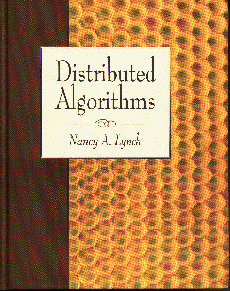 A Representative Problem
Consensus
Further Reading
Beyond-worst case analysis
What is different?
Analyze algorithms in a more instance specific way
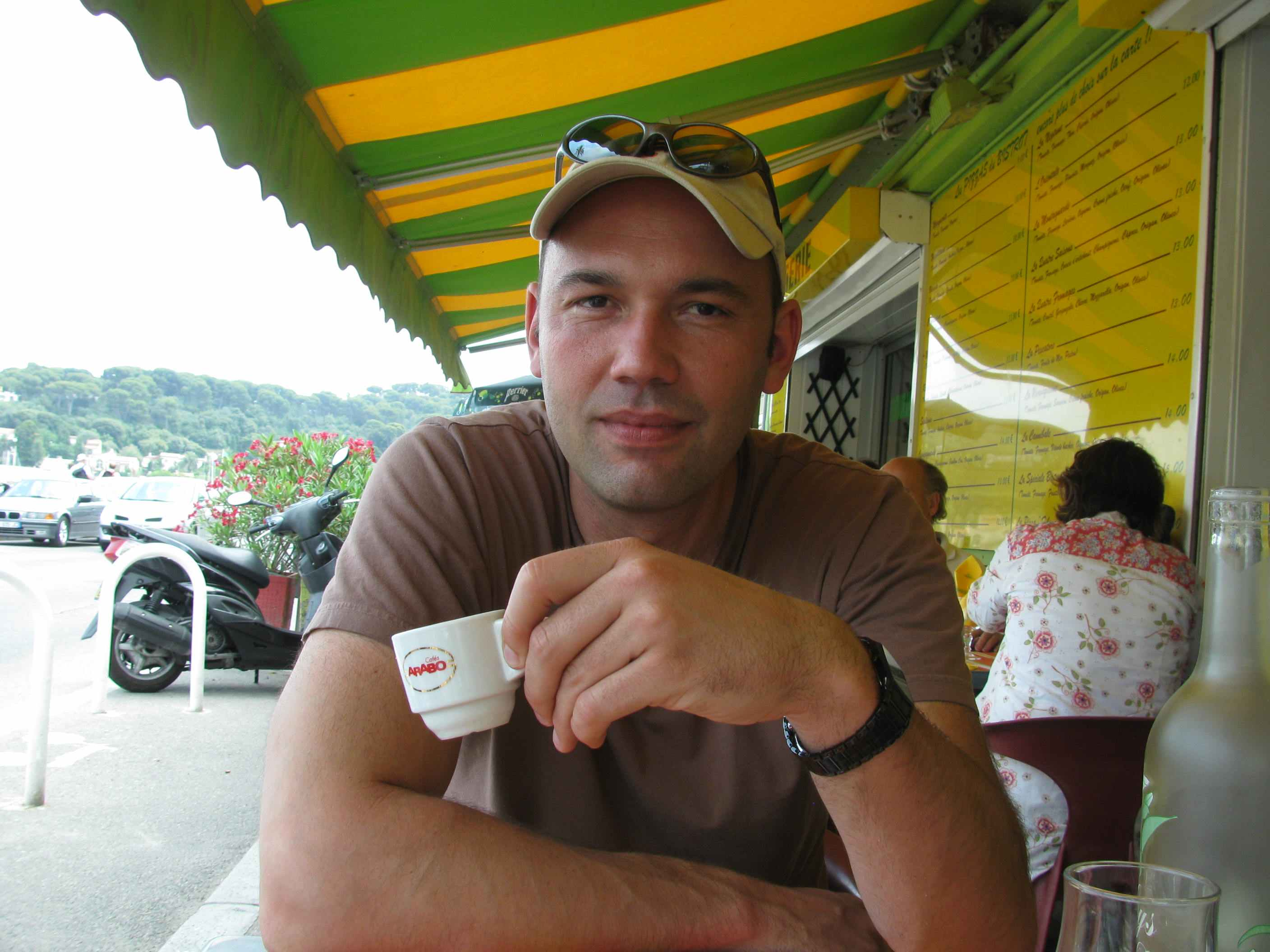 A Representative Problem
Intersect two sorted sets
Further Reading
http://timroughgarden.org/f14/f14.html
Algorithms for Data Science
What is different?
Algorithms for non-discrete inputs
A Representative Problem
Compute Eigenvalues
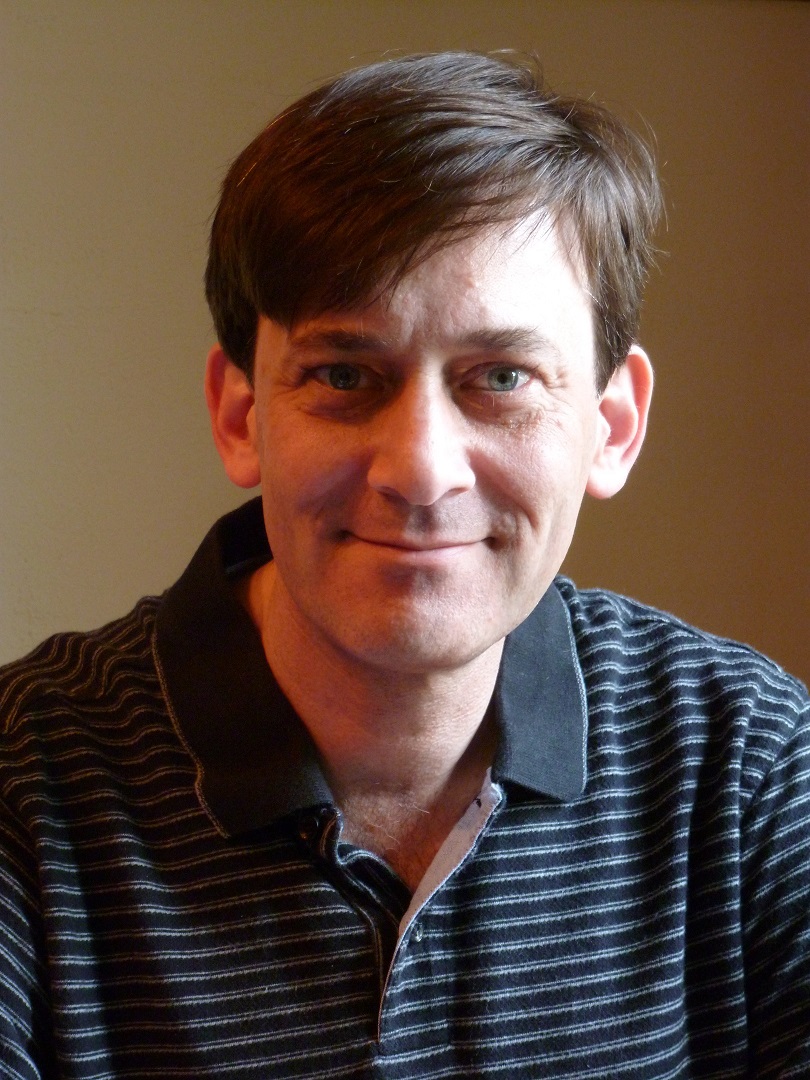 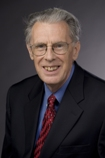 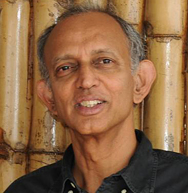 Further Reading
https://home.ttic.edu/~avrim/book.pdf
Algorithms and Society
What is different?
Measuring and correcting for harms caused by Algorithms
A Representative Problem
Bias in ML
CSE 410 in Spring 22: ML and Society
Anything > NP and < undecidability?
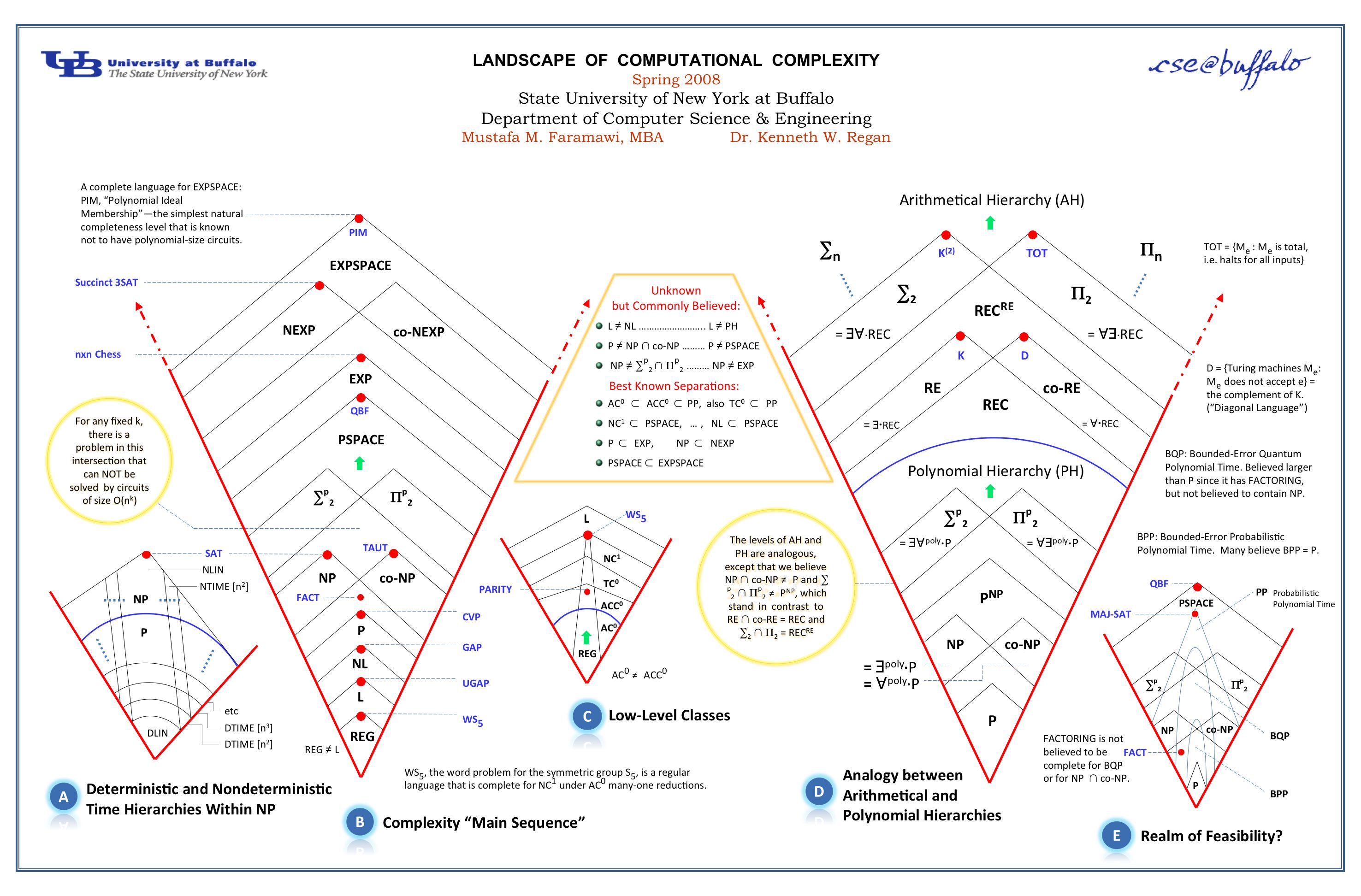 Q & A session
Whatever your impression of the 331
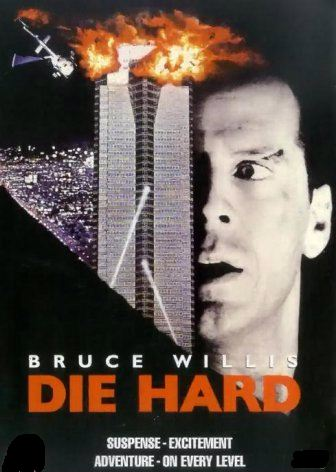 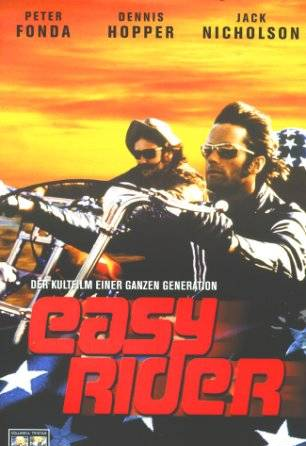 IT WAS
RIDING
21
Hopefully it was fun!
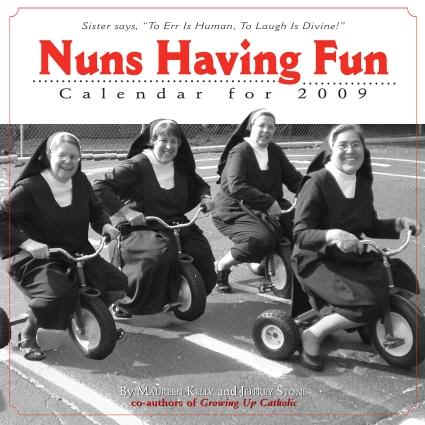 22
Thanks!
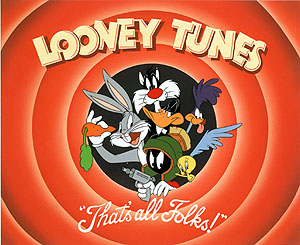 Except of course Project P4+5, survey and  the final exam
23